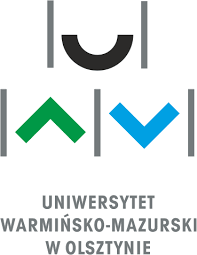 Zestaw ćwiczeń         domowych
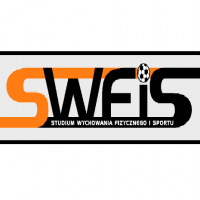 Ćwiczenia rozciągające
                     Niestety bardzo często ćwiczenia rozciągające są pomijane zarówno w treningu sportowym, jak i rekreacyjnym. Jest to duży błąd, gdyż regularny wysiłek fizyczny powoduje skracanie i usztywnianie mięśni. Prowadzi to do znacznego ograniczenia zakresu ruchowego całego ciała, a także do stałego uczucia napięcia, zmęczenia oraz bólu mięśni i stawów.  Zbyt mocne napięcie mięśni wywołane treningiem, a także stresem, może doprowadzić do ucisku na nerwy oraz przyczynić się do zwyrodnienia stawów.                                                                                              W trakcie ćwiczeń może być odczuwalny lekki dyskomfort, ale nie ból ! ! !                             Wykonuj je ostrożnie i delikatnie, unikając gwałtownych ruchów.                                   Dzięki ćwiczeniom rozciągającym : 
- poprawisz sylwetkę,
- zmniejszysz ryzyko kontuzji,
- zwiększysz ruchomość stawów,
- zwiększysz napływ krwi do mięśni,
- szybciej zregenerujesz mięśnie po treningu,
- wzmocnisz i uelastycznisz ścięgna oraz więzadła,
- rozluźnisz mięśnie, co spowoduje lepsze samopoczucie psychiczne.

Uwaga : Zanim przystąpisz do ćwiczeń, wykonaj 10 minutową rozgrzewkę.
1. Ćwiczenie
Mięśnie obręczy barkowej część tylna

1. Pozycja wyjściowa :
Stań w lekkim rozkroku, stopy ustaw na szerokość  barków. 
Lewą dłonią chwyć za łokieć prawej ręki.

2. Ruch :
Naciśnij na łokieć ćwiczącej ręki, przyciągając go 
w kierunku lewego barku.

3. Ilość :
Zatrzymaj w tej pozycji 10 - 20 sekund. 
Wykonaj to samo na drugą rękę i powtórz 3 razy.
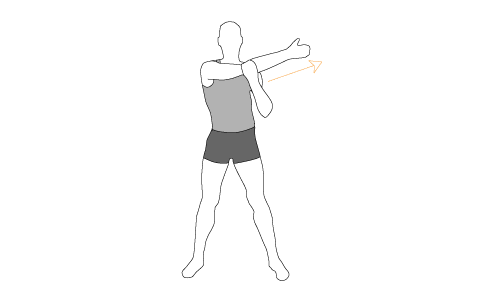 2. Ćwiczenie
Mięśnie dwugłowe ud, pośladkowe i grzbietu

1. Pozycja wyjściowa :
Stań w małym rozkroku, na szerokość barków. 
Ustaw stopy lekko na zewnątrz.

2. Ruch :
Wykonaj maksymalny skłon w przód, starając się 
nie uginać nóg w stawach kolanowych.

3. Ilość :
Zatrzymaj w tej pozycji 10 - 20 sekund. Powtórz 3 razy.
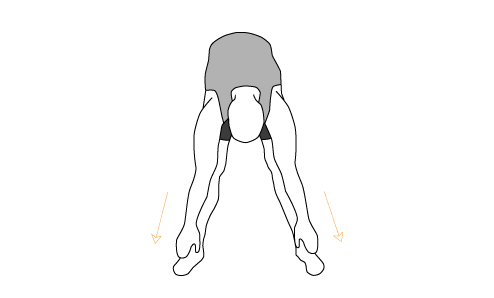 3. Ćwiczenie
Mięśnie czworogłowe ud

1. Pozycja wyjściowa :
Stań na lewej nodze, drugą unieś i zegnij w kolanie. 
Prawą ręką chwyć za stopę. 

2. Ruch :
Piętę zgiętej nogi przyciągnij do pośladka.

3. Ilość :
Zatrzymaj w tej pozycji 10 - 20 sekund. 
Wykonaj to samo na drugą nogę i powtórz 3 razy.
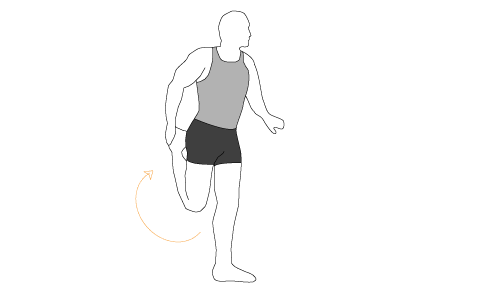 4. Ćwiczenie
Mięśnie dwugłowe ud, pośladkowe i grzbietu

1. Pozycja wyjściowa :
Stań w małym rozkroku, na szerokość barków.
Ustaw stopy lekko na zewnątrz.

2. Ruch :
Wykonaj skłon w przód do nogi prawej. 

3. Ilość :
Zatrzymaj w tej pozycji 10 - 20 sekund. 
Wykonaj to samo na drugą nogę i powtórz 3 razy.
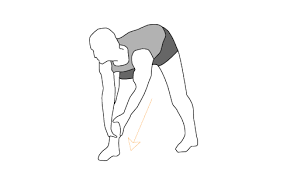 5. Ćwiczenie
Mięśnie przywodziciele ud

1. Pozycja wyjściowa :
Stań w szerokim rozkroku i ustaw stopy
lekko na zewnątrz.

2. Ruch :
Wykonaj półprzysiad na jedną nogę, starając się 
zejść biodrami  jak najniżej. 

3. Ilość :
Zatrzymaj w tej pozycji 10 - 20 sekund. 
Wykonaj to samo na drugą nogę i powtórz 3 razy.
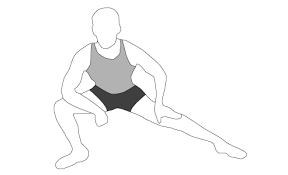 6. Ćwiczenie
Mięśnie grzbietu i dwugłowe ud

1. Pozycja wyjściowa :
Usiądź w rozkroku, ugnij jedną nogę
i przyciągnij piętę w stronę pośladków.

2. Ruch :
Wykonaj skłon w przód do nogi wyprostowanej.

3. Ilość :
Zatrzymaj w tej pozycji 10 - 20 sekund. 
Wykonaj to samo na drugą nogę i powtórz 3 razy.
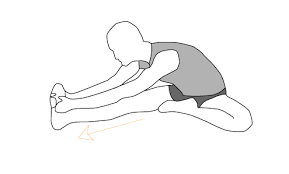 7. Ćwiczenie
Mięśnie pośladkowe i odwodziciele ud

1. Pozycja wyjściowa :
Wykonaj siad prosty, ugnij lewą nogę i oprzyj 
za kolanem prawej nogi. Prawe przedramię 
połóż na udzie lewej nogi.

2. Ruch :
Naciśnij łokciem na kolano lewej nogi, 
z jednoczesnym skrętem tułowia w lewą stronę.

3. Ilość :
Zatrzymaj w tej pozycji 10 - 20 sekund. 
Wykonaj to samo na drugą nogę i powtórz 3 razy.
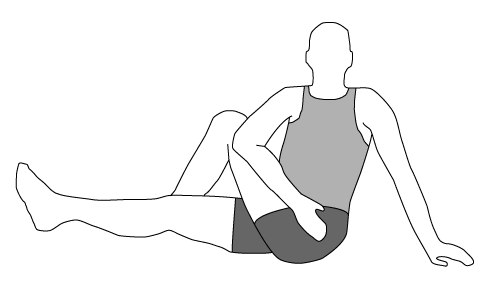 8. Ćwiczenie
Mięśnie grzbietu i dwugłowe ud

1. Pozycja wyjściowa :
Siad prosty.

2. Ruch :
Wykonaj skłon w przód, starając się nie 
uginać nóg w stawach kolanowych.

3. Ilość :
Zatrzymaj w tej pozycji 10 - 20 sekund. 
Powtórz 3 razy.
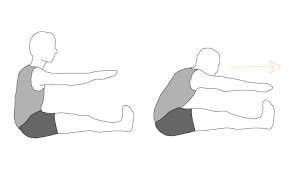 9. Ćwiczenie
Mięśnie przywodziciele ud

1. Pozycja wyjściowa :
Siądź w rozkroku, ugnij nogi w kolanach 
i przyciągnij stopy do pośladków. 

2. Ruch :
Naciśnij rękami na kolana, kierując je 
w stronę podłoża.

3. Ilość :
Zatrzymaj w tej pozycji 10 - 20 sekund. Powtórz 3 razy.
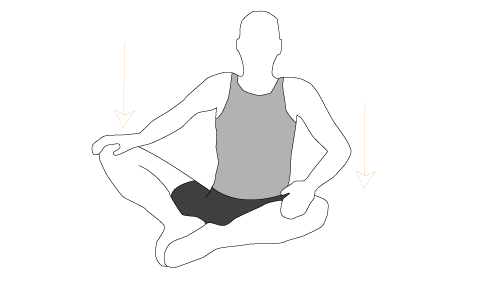 10. Ćwiczenie
Mięśnie grzbietu i przywodziciele ud

1. Pozycja wyjściowa :
Usiądź w szerokim rozkroku.

2. Ruch :
Wykonaj skłon w przód, starając się nie 
uginać nóg w stawach kolanowych.

3. Ilość :
Zatrzymaj w tej pozycji 10 - 20 sekund. 
Powtórz 3 razy.
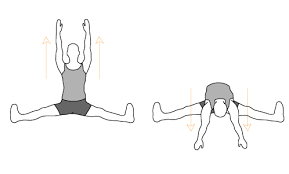 11. Ćwiczenie
Mięśnie grzbietu i obręczy biodrowej

1. Pozycja wyjściowa :
Leżenie tyłem, ręce odwiedzione w bok,
oparte o podłoże. 

2. Ruch :
Unieś prawą nogę do pionu i opuść ją 
w lewą stronę. Wykonaj skręt tułowia, 
starając się nie odrywać ramion od podłoża.  

3. Ilość :
Zatrzymaj w tej pozycji 10 - 20 sekund. 
Wykonaj to samo na drugą nogę i powtórz 3 razy.
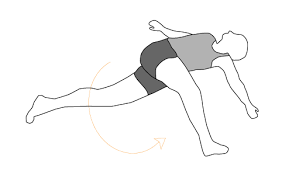 12. Ćwiczenie
Mięśnie dwugłowe ud i pośladkowe

1. Pozycja wyjściowa :
Wykonaj leżenie tyłem, ugnij jedną nogę w kolanie i
chwyć dłońmi za udo.

2. Ruch :
Przyciągnij ugiętą nogę do brzucha i klatki 
piersiowej.

3. Ilość :
Zatrzymaj w tej pozycji 10 - 20 sekund. 
Wykonaj to samo na drugą nogę i powtórz 3 razy.
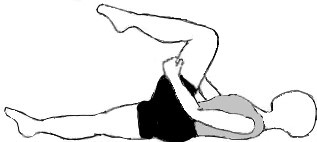 13. Ćwiczenie
Mięśnie brzucha

1. Pozycja wyjściowa :
Leżenie przodem, ręce zgięte w stawach 
łokciowych. Dłonie oparte o podłoże 
na wysokości barków.

2. Ruch :
Wyprostuj ręce i unieś tułów, dociskając 
biodra do podłoża. 

3. Ilość :
Zatrzymaj w tej pozycji 10 - 20 sekund. Powtórz 3 razy.
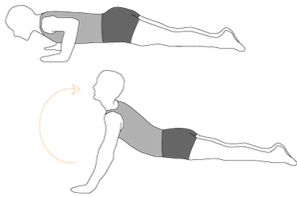 14. Ćwiczenie
Mięśnie grzbietu

1. Pozycja wyjściowa :
Wykonaj klęk podparty, dłonie oprzyj 
o podłoże i ustaw je na szerokość barków.

2. Ruch :
Wygnij plecy maksymalnie w górę i napnij 
mocno mięśnie brzucha.
 
3. Ilość :
Zatrzymaj w tej pozycji 10 - 20 sekund. Powtórz 3 razy.
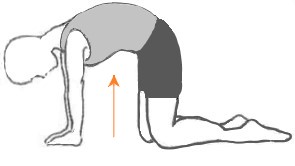 15. Ćwiczenie
Mięśnie łydek 

1. Pozycja wyjściowa :
Stań w wypadzie przodem, twarzą do ściany.

2. Ruch :
Dociśnij piętę nogi wyprostowanej do podłoża.

3. Ilość :
Zatrzymaj w tej pozycji 10 - 20 sekund. 
Wykonaj to samo na drugą nogę i powtórz 3 razy.  

Rysunki: treningrozciagania.pl
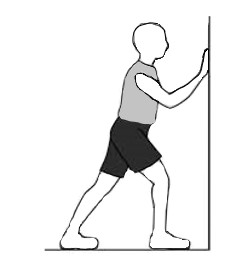